Думи – перлини усної народної творчості
Презентація до уроку української літератури у 8 класі
Думи
це великі ліро - епічні твори героїчного або
соціально – побутового змісту, що виконуються речитативом  у супроводі кобзи, бандури, ліри.
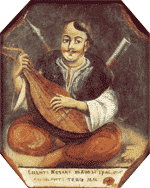 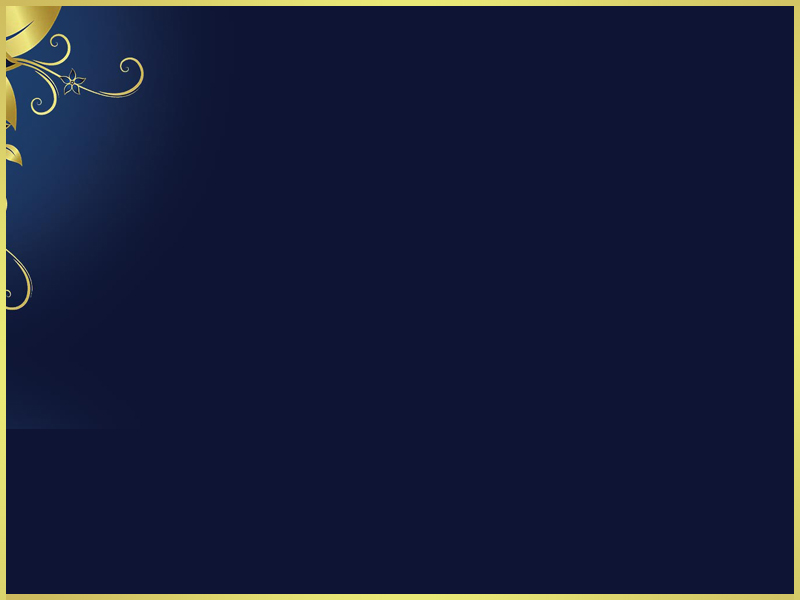 Особливості народних дум:
зображення важливих суспільних подій,
видатних історичних подій;
дотримання правдивості життєвих  фактів;
докладність поетичної розповіді;
невелика кількість основних дійових осіб;
усне поширення і зберігання;
варіативність тексту.
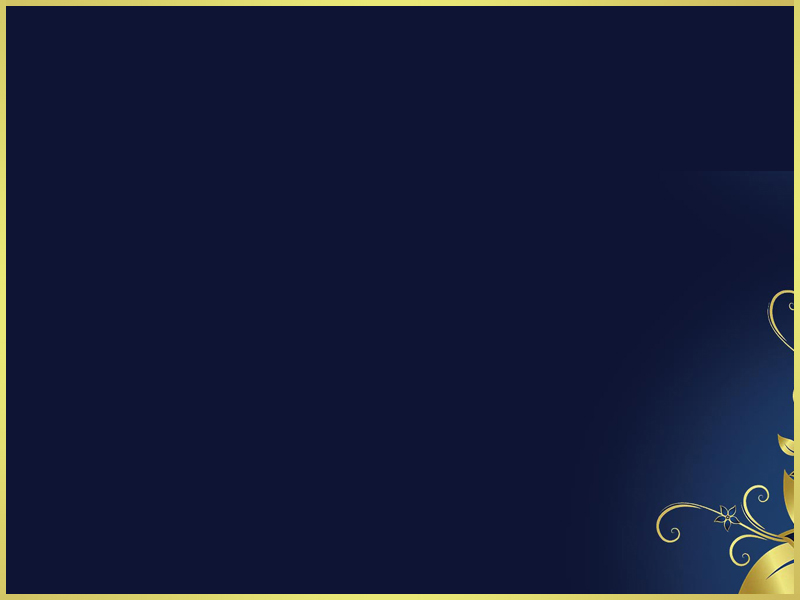 Художні особливості дум:
постійні  епітети (тихі води, ясні зорі);
метафори;
  тавтологічні сполучення (хвалить- вихваляє);
риторичні запитання;
повтори; (чужий – чужениця)
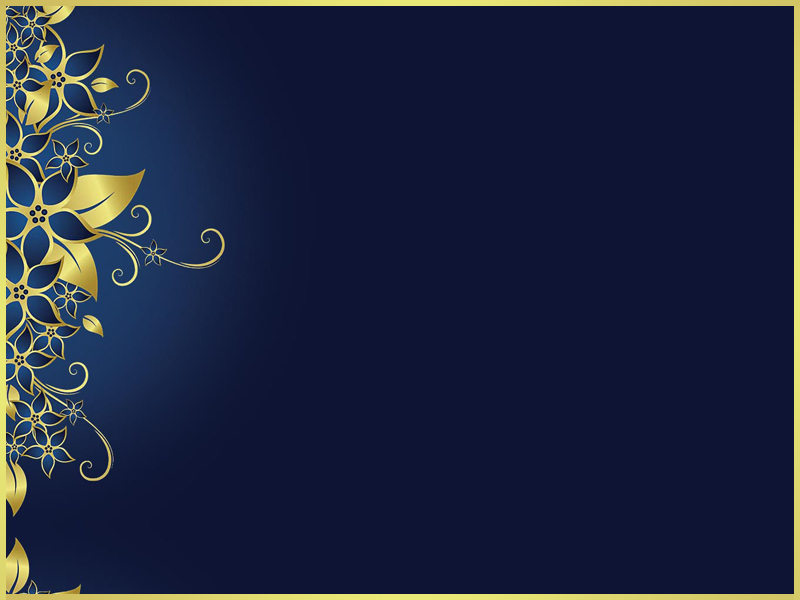 Композиція
заспів, або зачин;
           основна розповідь;
           закінчення  (“славословіє”).
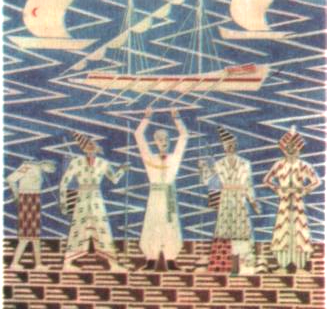 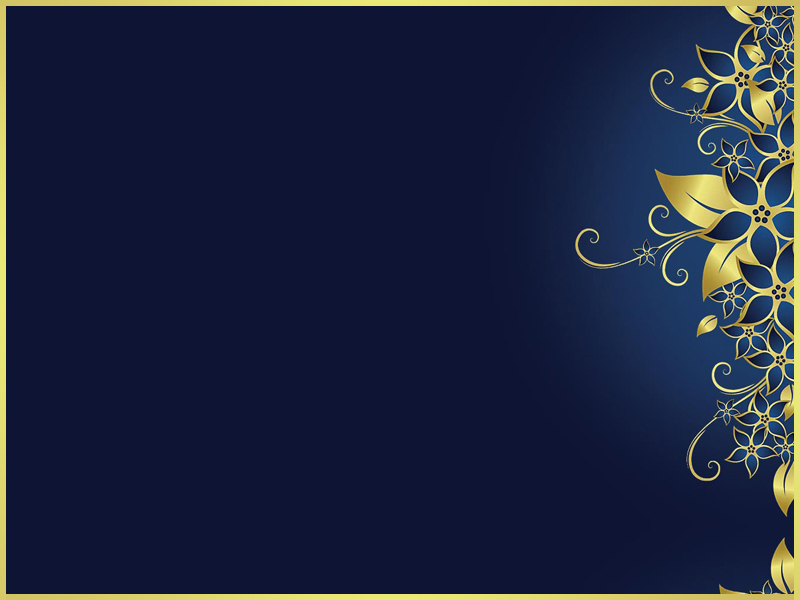 Класифікація народних дум
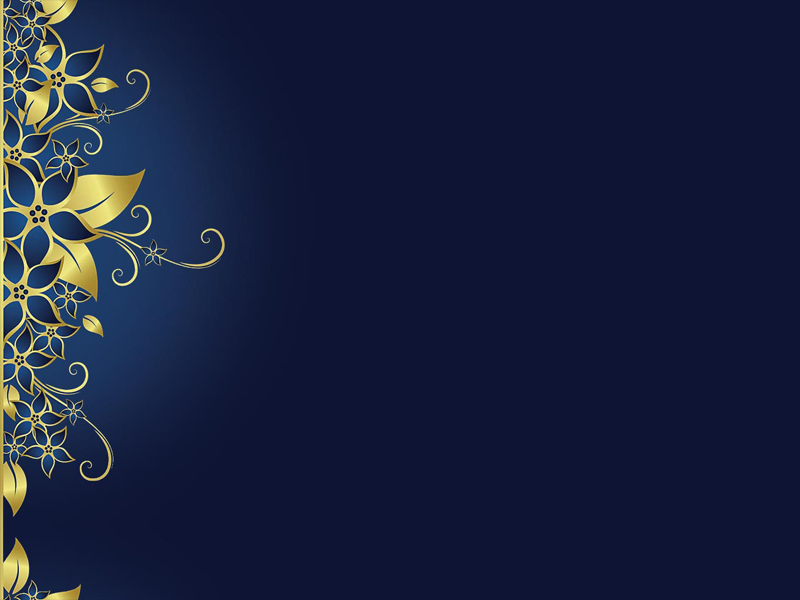 Тематика дум
Турецька неволя “Маруся Богуславка”
Визволення з неволі і щасливе повернення до рідного краю
  “Самійло Кішка”
Козацьке лицарство “Козак  Голота”
Визольна війна Хмельницького “Хмельницький і Барабаш”
Родинне життя “Вдова і три сини”
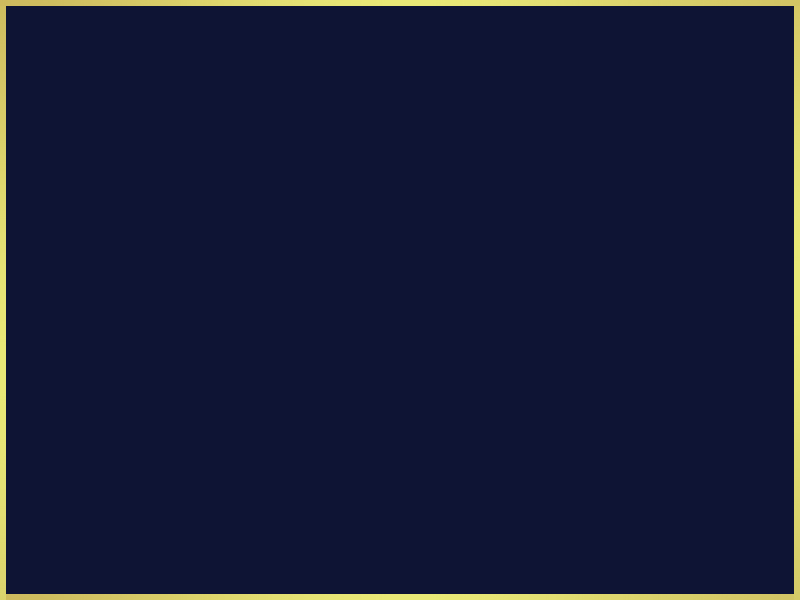 Виконавці народних дум
Кобзарі та бандуристи -  народні митці. вони не тільки виконавці, а й автори дум.
Виконавці дум повинні були володіти гучним голосом. Необхідним був і музичний хист для майстерного виконання творів.
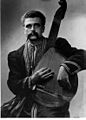 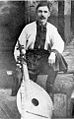 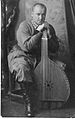